Interlibrary Loan and Controlled Digital Lending
*October 2019
[Speaker Notes: *Updated: December 2023]
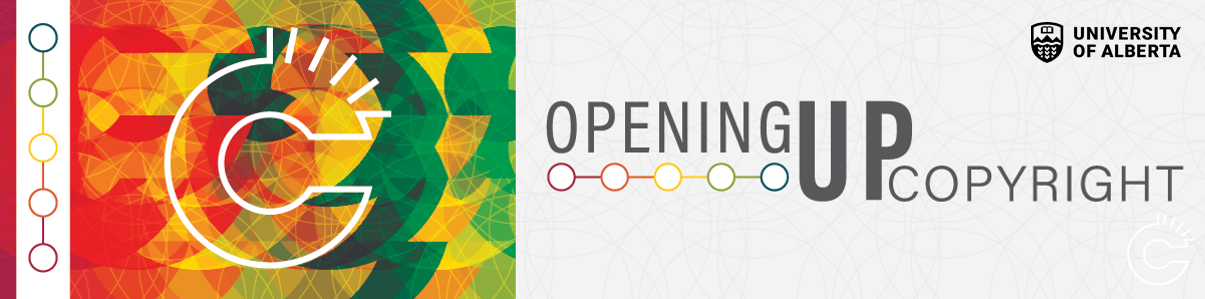 presents
INTERLIBRARY LOAN 
& 
CONTROLLED DIGITAL LENDING
SPECIAL THANKS
The Opening Up Copyright Project would like to thank

The Coutts Education Library (University of Alberta)
For letting us film in their space and providing an inspirational puppet collection
and
Merran Carr-Wiggin
 for volunteering her time and sharing her puppeteering skills with us
Canadian Federation of Library Associations. (2022, September 14). CFLA Controlled Digital Lending Position Statement. CFLA-FCAB. https://cfla-fcab.ca/wp-content/uploads/2023/03/CFLA-CDL-Position-Statement-2022-12-21.docx.pdf
De Castell, C., Dickison, J., Mau, T., Swartz, M., Tiessen, R., Wakaruk, A., & Winter, C. (2022). Controlled digital lending of library books in Canada. Partnership: The Canadian Journal of Library and Information Practice and Research, 17(2), 1-35. https://doi.org/10.21083/partnership.v17i2.7100
Electronic Frontier Foundation. (2023). Hachette v. Internet Archive. https://www.eff.org/cases/hachette-v-internet-archive
Freeland, C. (2023, September 11). Internet Archive files appeal in publishers’ lawsuit against libraries. Internet Archive Blogs. https://blog.archive.org/2023/09/11/internet-archive-files-appeal-in-publishers-lawsuit-against-libraries/
Library Futures. (n.d.). FAQ. Controlled Digital Lending. https://controlleddigitallending.org/faq/
Tiessen, R. (2012). How copyright affects interlibrary loan and electronic resources in Canada. Interlending & Document Supply, 40(1), 49-54. http://hdl.handle.net/1880/49131
Hachette Book Group, Inc. et al v. Internet Archive et al, No. 1:2020cv04160 - Document 188 (S.D.N.Y. 2023). Retrieved from https://archive.org/details/gov.uscourts.nysd.537900.188.0
Hachette Book Group, Inc. et al v. Internet Archive et al, No. 1:2020cv04160 - Document 215 (S.D.N.Y. 2023). Retrieved from https://archive.org/details/consent-judgment-in-hachette-v-internet-archive
Admiral Bob (n.d.). Turbo Tornado [Opening music]. CCmixter. CC BY. http://dig.ccmixter.org/search?searchp=turbo%20tornado
Drummy (2019). Keyboard typing. Freesound. CC BY. https://freesound.org/people/drummy/sounds/458892/
Closing Slides Music: Rybak, Nazar. “Corporate Inspired.” HookSounds. n.d. http://www.hooksounds.com (used under a CC-BY 4.0 Licence)
University of Alberta. (2019). Interlibrary Loan and Controlled Digital Lending. Opening Up Copyright Instructional Module. https://sites.library.ualberta.ca/copyright/